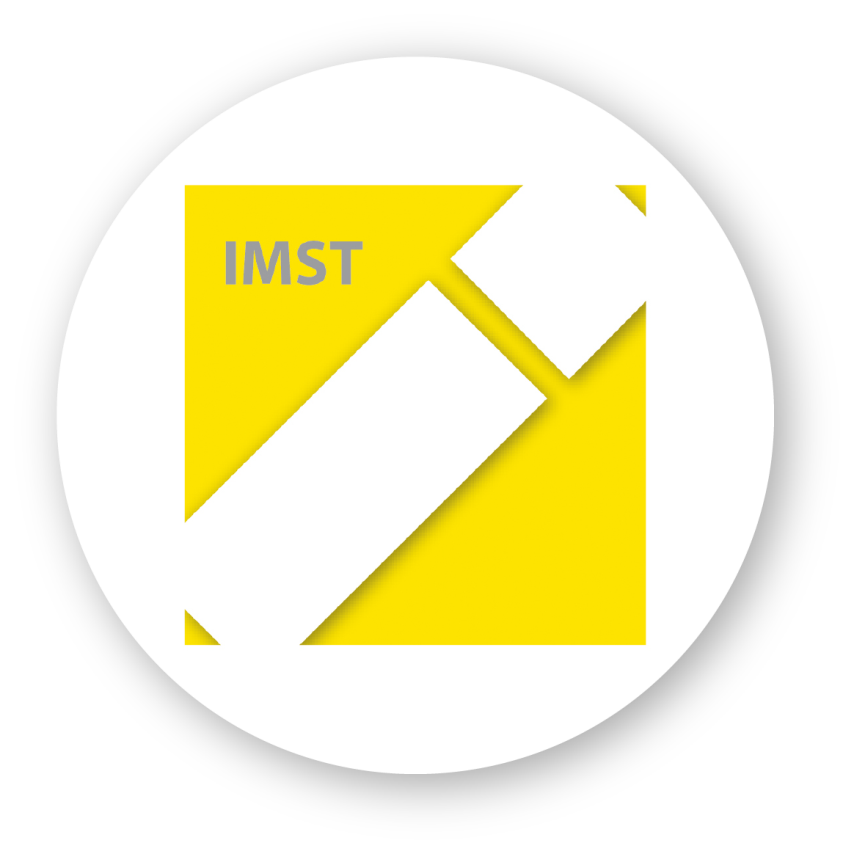 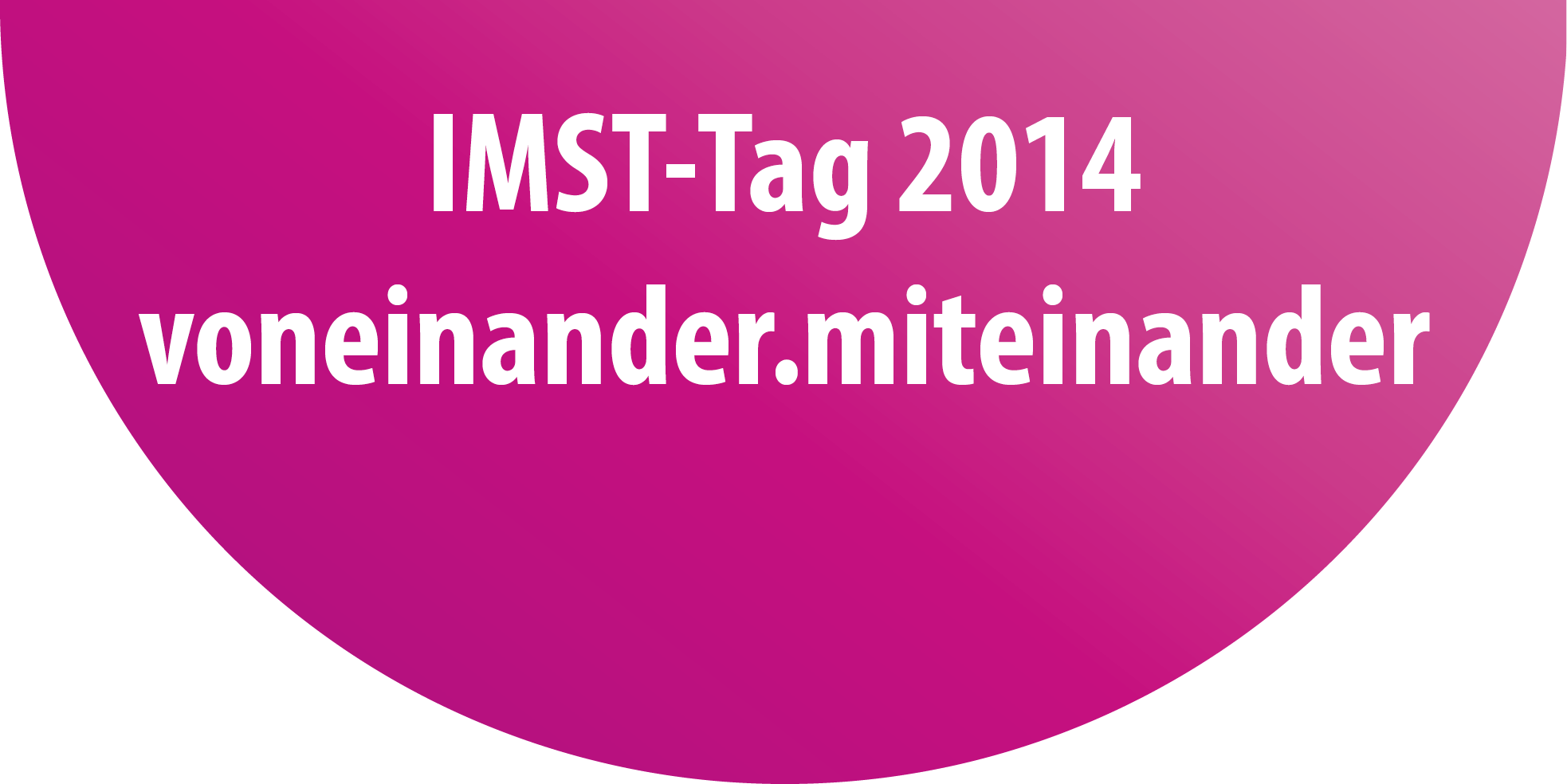 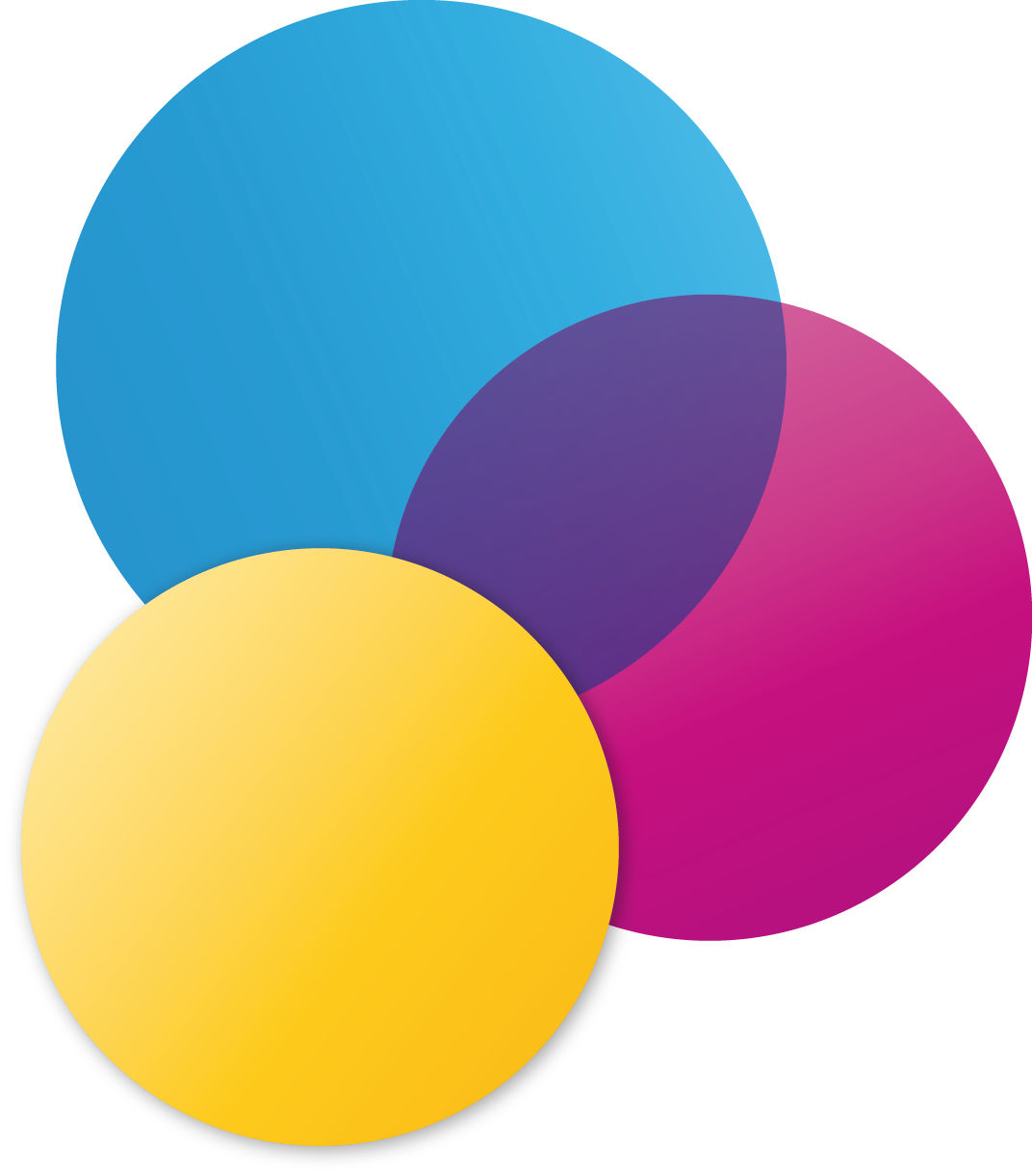 [ID 1279]    MIT KOMPETENZORIENTIERTEMM-UNTERRICHT  ZUR  ZENTRALMATURA
ProjektnehmerInnen: Mag. Gabriela Auer/Mag. Edith Palatin
Schule: International Business College Hetzendorf, 1120 Wien
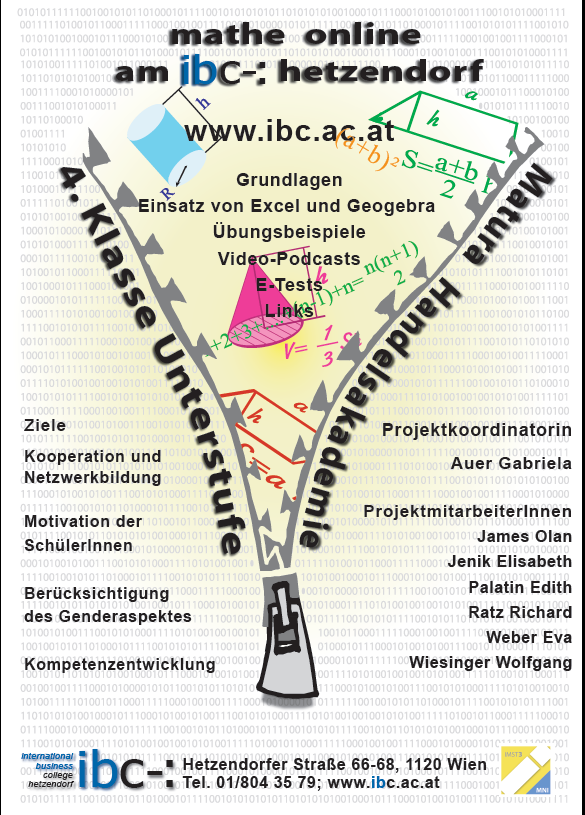 von Schüler/-innen für Schüler/-innen
Vernetzungsprojekt
VBS Augarten
VBS Hammerlingplatz
VBS Schönborngasse
Schulzentrum Ungargasse
BFI Wien
International Business College Hetzendorf
BIFIE
Erfolgreiche Zentralmatura
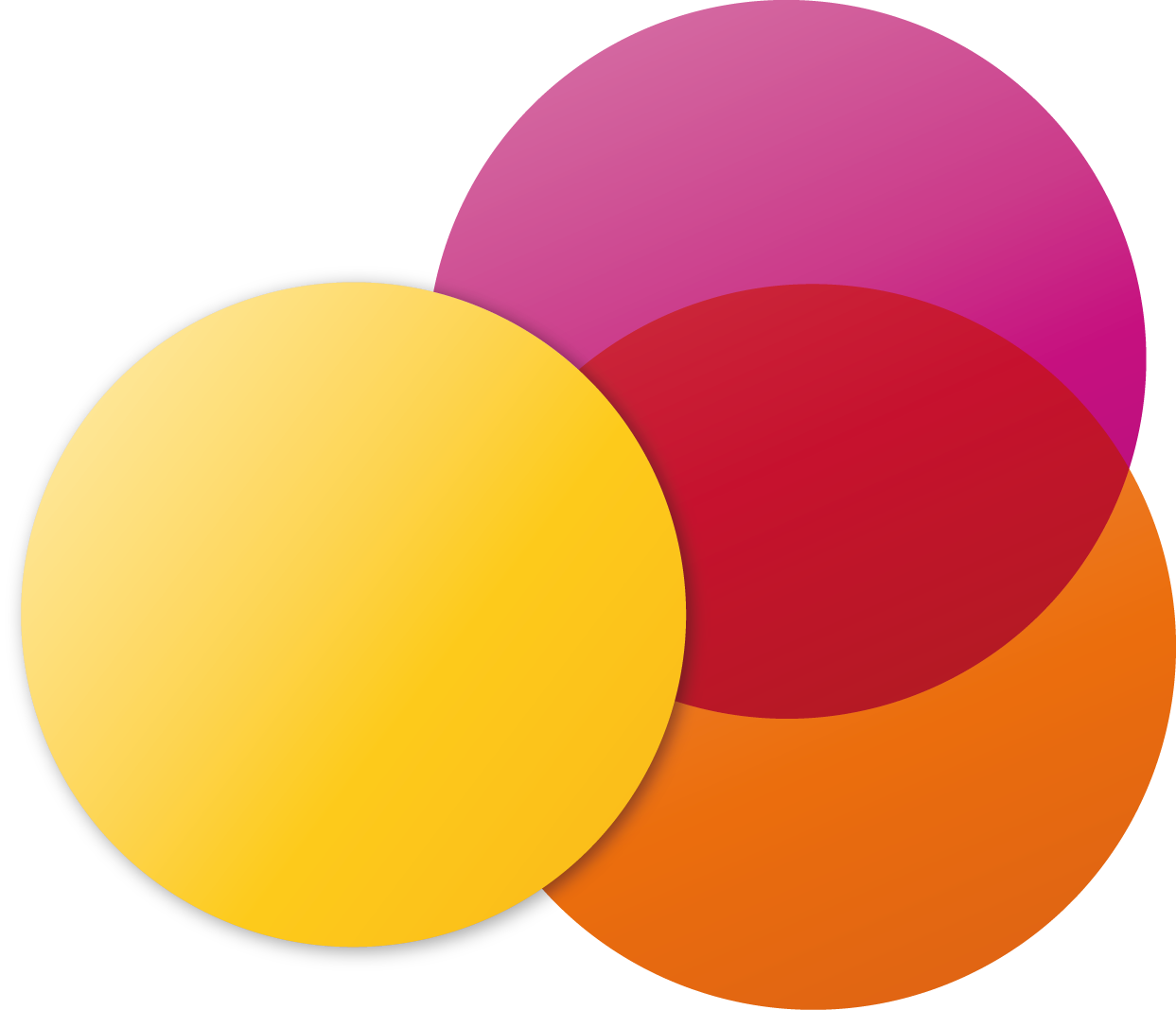